Ψηφιακή Επεξεργασία Σήματος
Διαλεξη 14η
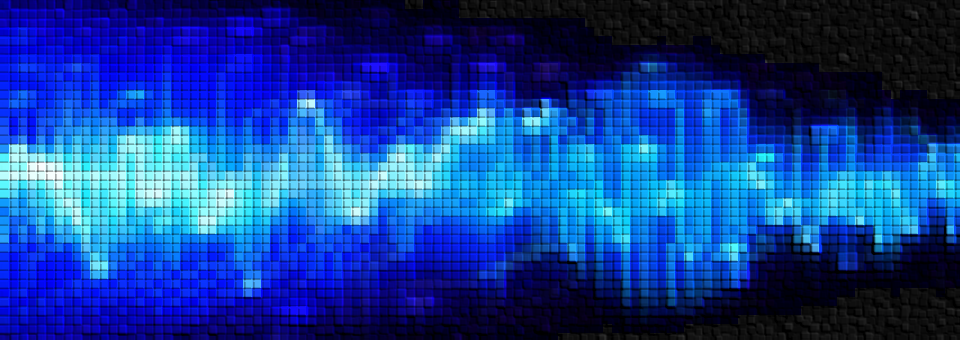 ΓΧΑ συστήματα στο χώρο του Ζ
Ψηφιακή Επεξεργασία Σήματος
Ψηφιακή Επεξεργασία Σήματος
Ψηφιακή Επεξεργασία Σήματος
Ψηφιακή Επεξεργασία Σήματος
Ψηφιακή Επεξεργασία Σήματος
ΓΧΑ Συστήματα στο Χώρο του Ζ – Εξισώσεις διαφορών
Παράδειγμα:
Απόκριση Πλάτους
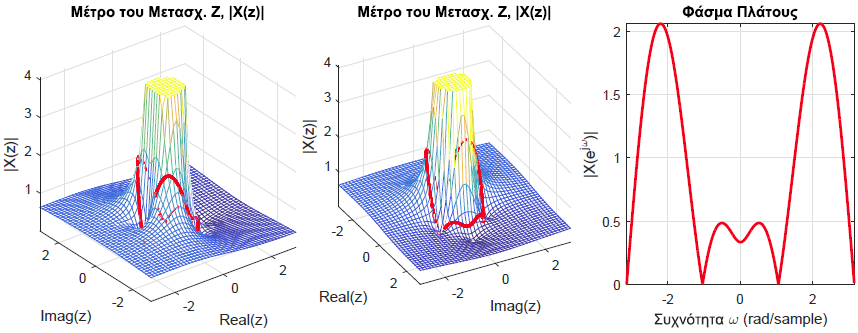 Ψηφιακή Επεξεργασία Σήματος
Ψηφιακή Επεξεργασία Σήματος
ΓΧΑ Συστήματα στο Χώρο του Ζ – Εξισώσεις διαφορών
Παράδειγμα:
Ψηφιακή Επεξεργασία Σήματος
ΓΧΑ Συστήματα στο Χώρο του Ζ – Εξισώσεις διαφορών
Παράδειγμα:
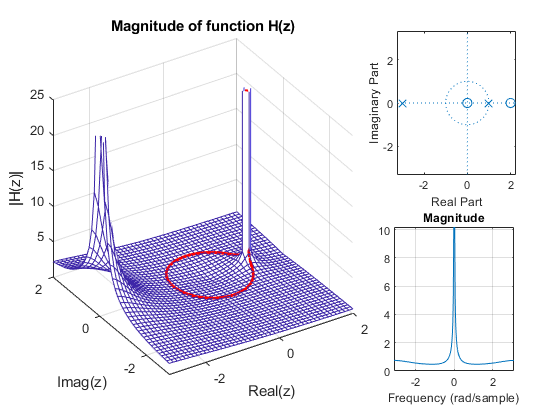 Ψηφιακή Επεξεργασία Σήματος
ΓΧΑ Συστήματα στο Χώρο του Ζ – Διατάξεις Συστημάτων
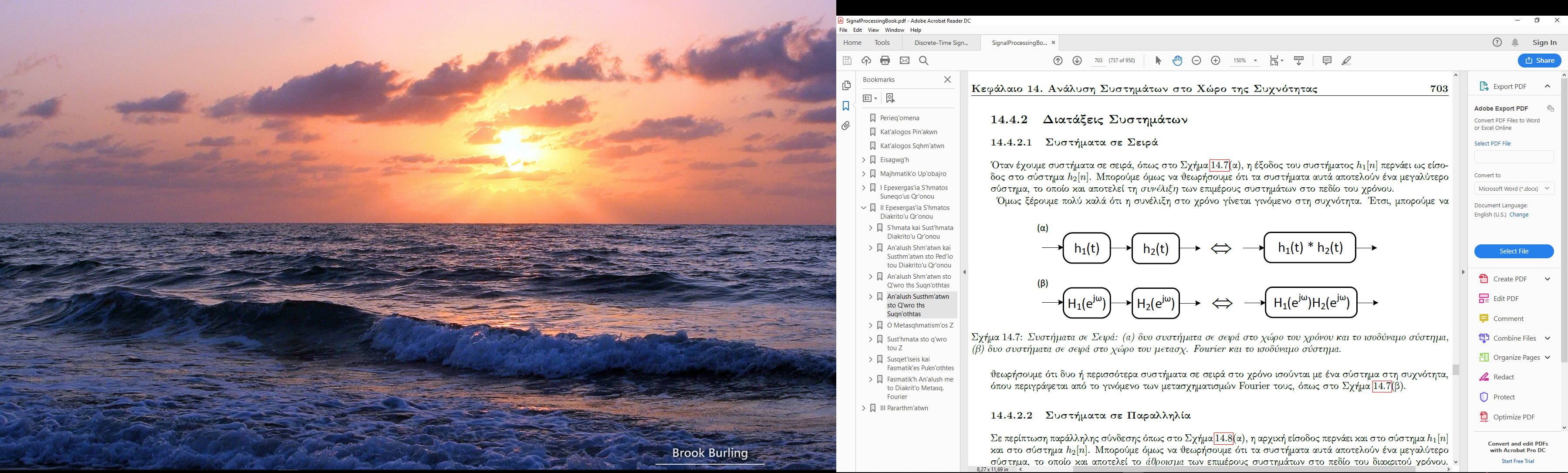 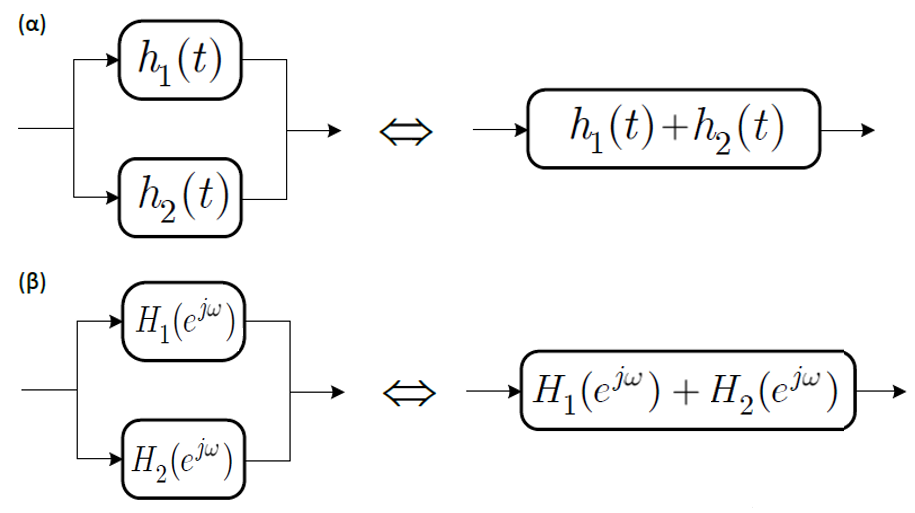 Ψηφιακή Επεξεργασία Σήματος
Ψηφιακή Επεξεργασία Σήματος
Ψηφιακή Επεξεργασία Σήματος
ΓΧΑ Συστήματα στο Χώρο του Ζ – Εξισώσεις διαφορών
Παράδειγμα:
Ψηφιακή Επεξεργασία Σήματος
ΓΧΑ Συστήματα στο Χώρο του Ζ – Εξισώσεις διαφορών
Παράδειγμα:
Ψηφιακή Επεξεργασία Σήματος
Θα το δείτε στο φροντιστήριο! 
Ψηφιακή Επεξεργασία Σήματος
ΤΕΛΟΣ ΔΙΑΛΕΞΗΣ
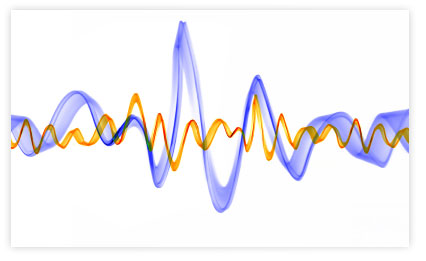 Ψηφιακή Επεξεργασία Σήματος
Διαλεξη 15η
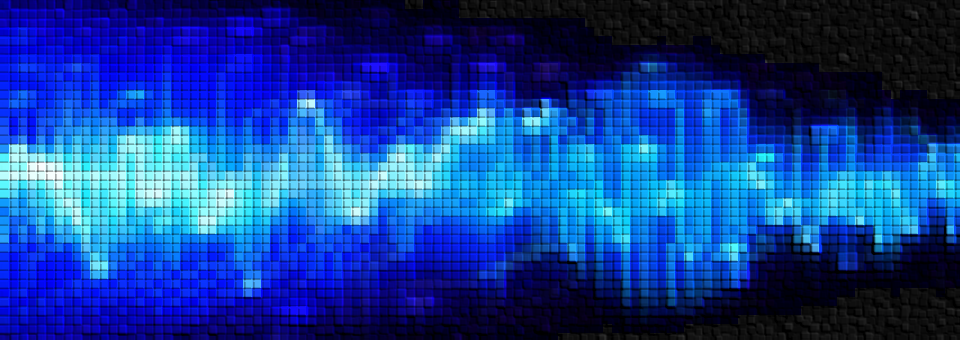 Συστήματα στο χώρο του Ζ
Ψηφιακή Επεξεργασία Σήματος
Οι πόλοι του συστήματος γίνονται μηδενικά του αντιστρόφου και τα μηδενικά του συστήματος γίνονται πόλοι του αντιστρόφου
Ψηφιακή Επεξεργασία Σήματος
Ψηφιακή Επεξεργασία Σήματος
Ψηφιακή Επεξεργασία Σήματος
Ψηφιακή Επεξεργασία Σήματος
Διάγραμμα Διανυσμάτων
 Μερικές διαλέξεις νωρίτερα, εισάγαμε το μετασχ. Ζ ως μια «γενίκευση» του μετασχ. Fourier επάνω στο μιγαδικό επίπεδο
 Είδαμε όμως ότι όταν το πεδίο σύγκλισης του μετασχ. Ζ περιέχει το μοναδιαίο κύκλο, τότε ο μετασχ. Fourier συγκλίνει (== «υπάρχει» μέσω του ορισμού του)
 Όμως είδαμε ότι οι πόλοι και τα μηδενικά του μετασχ. Ζ «δρουν» επάνω στο φάσμα πλάτους και στο φάσμα φάσης του μετασχ. Fourier!
Πώς? 
Ένας πόλος κοντά στο μοναδιαίο κύκλο αυξάνει τις τιμές του φάσματος πλάτους γύρω από τη συχνότητα στην οποία βρίσκεται
Ένα μηδενικό κοντά στο μοναδιαίο κύκλο μειώνει τις τιμές του φάσματος πλάτους γύρω από τη συχνότητα στην οποία βρίσκεται
Για το φάσμα φάσης δεν είπαμε κάτι σχετικό
 Η παραπάνω περιγραφή είναι κάπως «γενική» και «διαισθητική»
 θα ήταν ενδιαφέρον να δούμε ακριβώς πως επηρεάζονται οι φασματικές αποκρίσεις από τους πόλους και τα μηδενικά
Ψηφιακή Επεξεργασία Σήματος
Ψηφιακή Επεξεργασία Σήματος
Ψηφιακή Επεξεργασία Σήματος
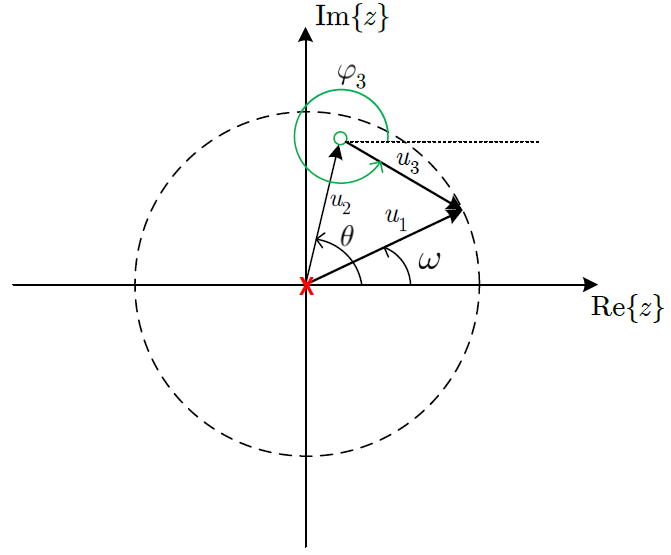 Ψηφιακή Επεξεργασία Σήματος
Διάγραμμα Διανυσμάτων
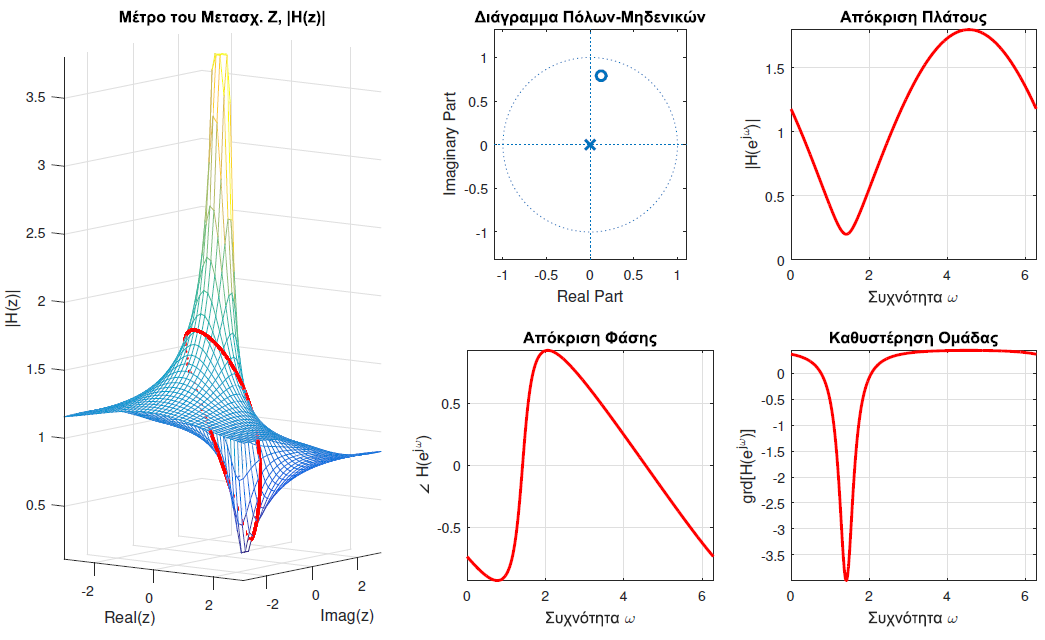 Ψηφιακή Επεξεργασία Σήματος
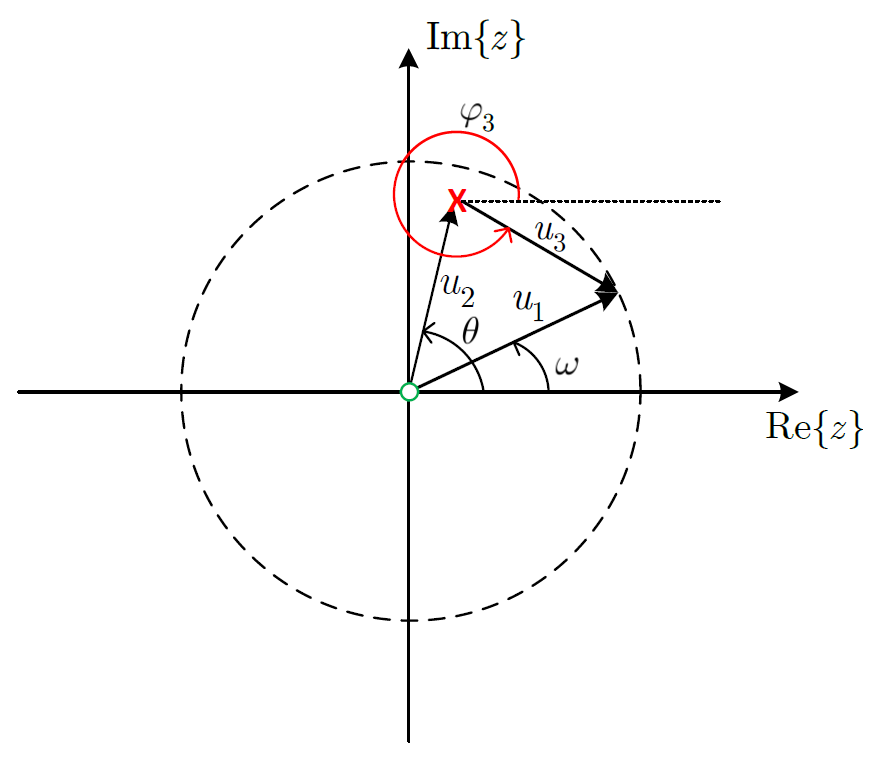 Ψηφιακή Επεξεργασία Σήματος
Διάγραμμα Διανυσμάτων
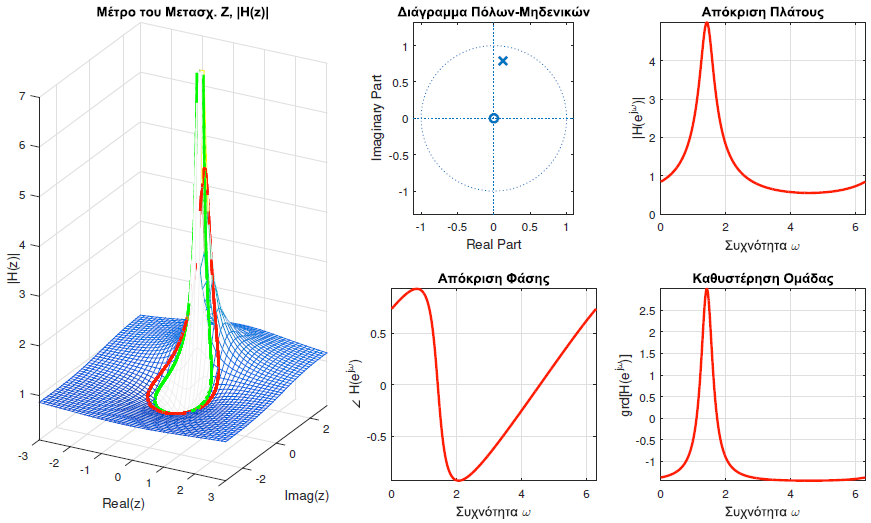 Ψηφιακή Επεξεργασία Σήματος
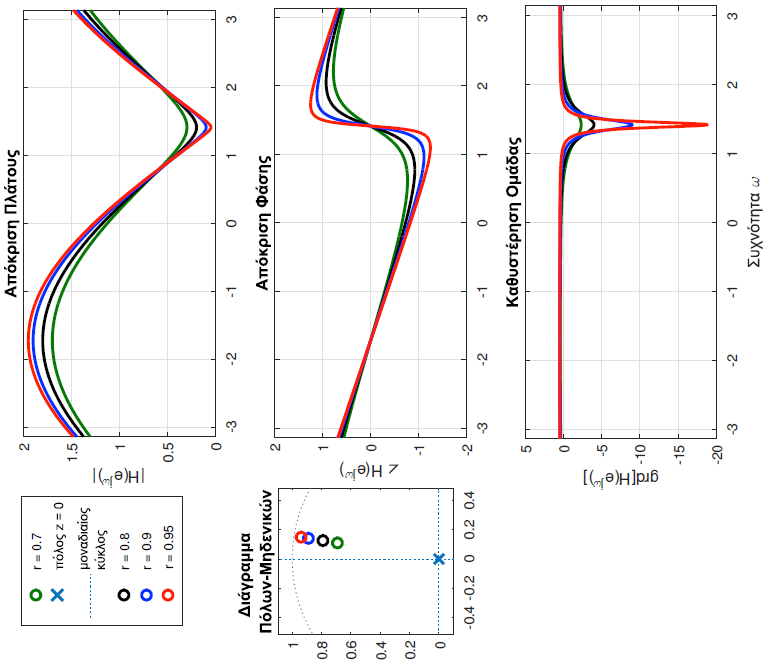 Διάγραμμα Διανυσμάτων
Ψηφιακή Επεξεργασία Σήματος
Διάγραμμα Διανυσμάτων
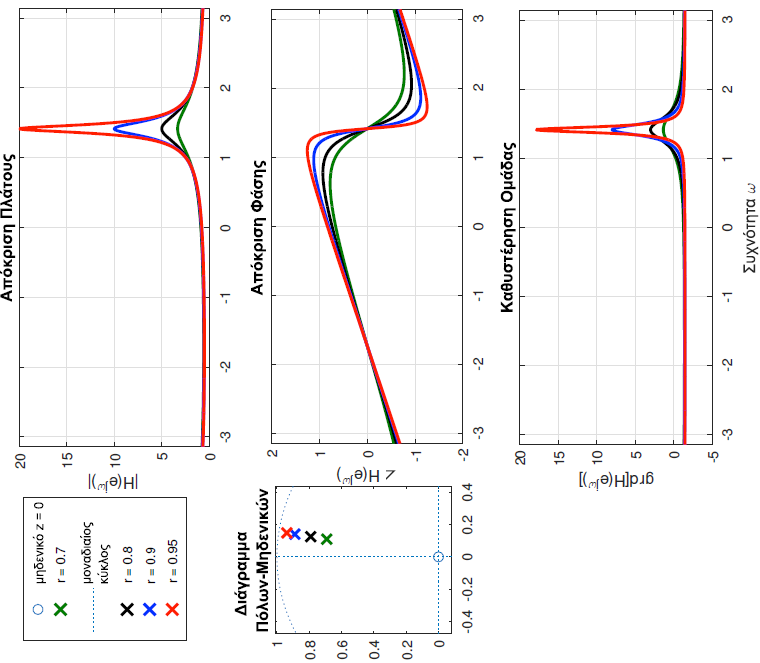 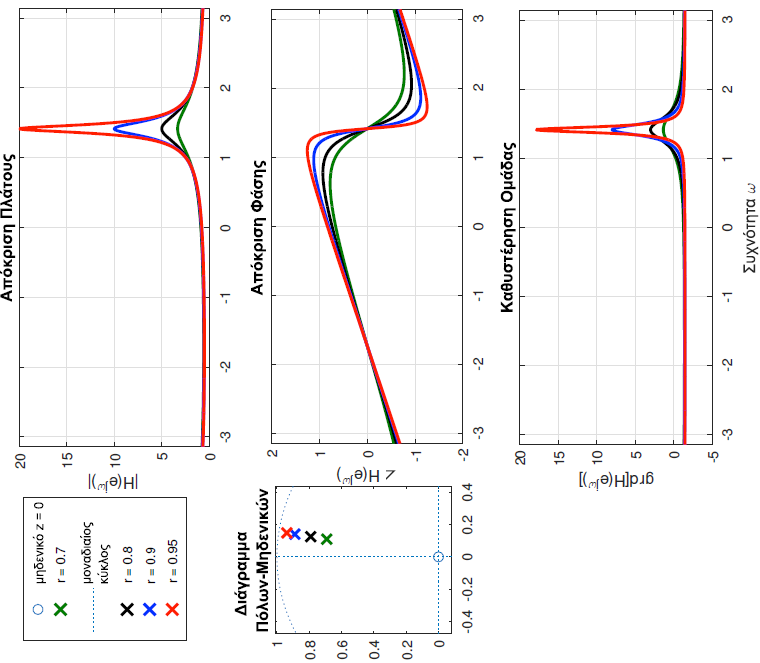 Ψηφιακή Επεξεργασία Σήματος
ΤΕΛΟΣ ΔΙΑΛΕΞΗΣ
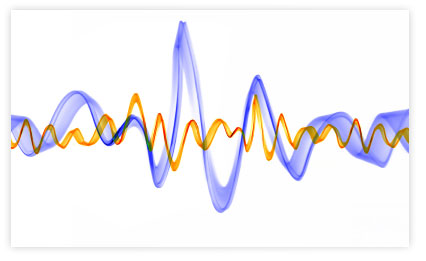 Ψηφιακή Επεξεργασία Σήματος
Διάγραμμα Διανυσμάτων
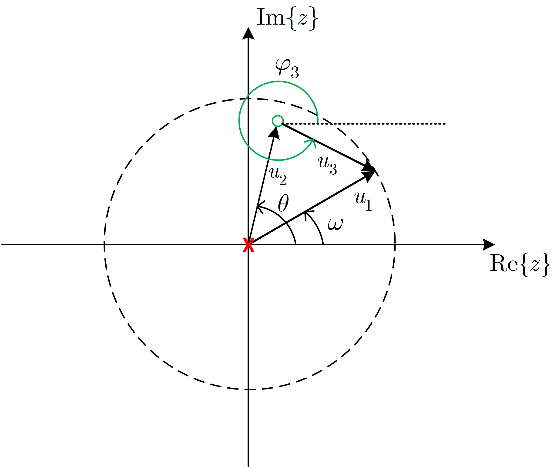 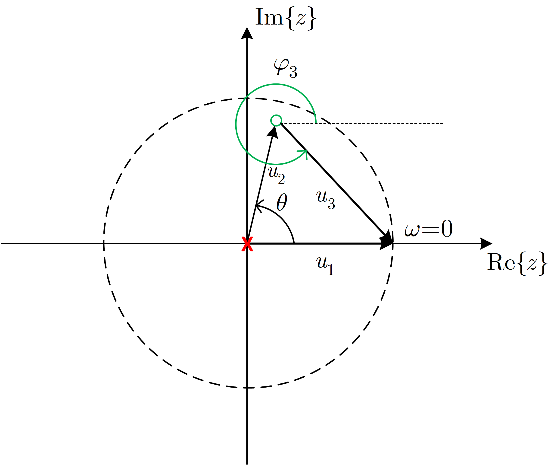 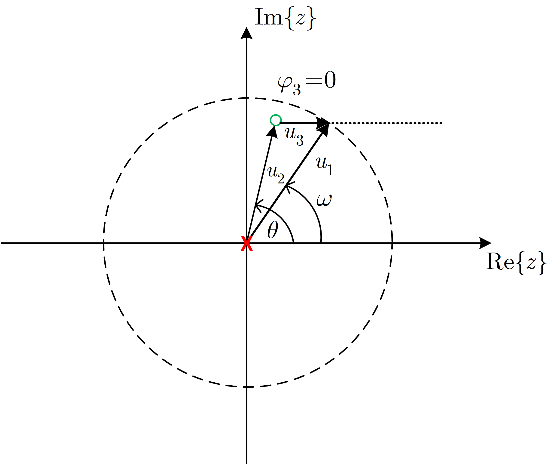 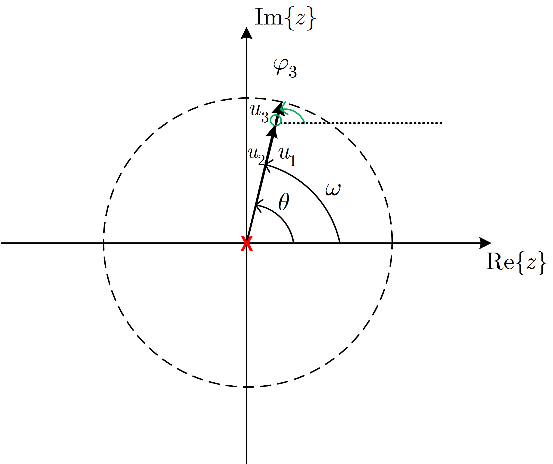 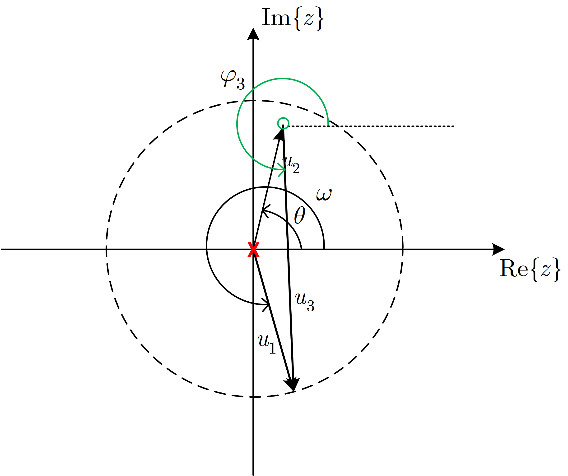 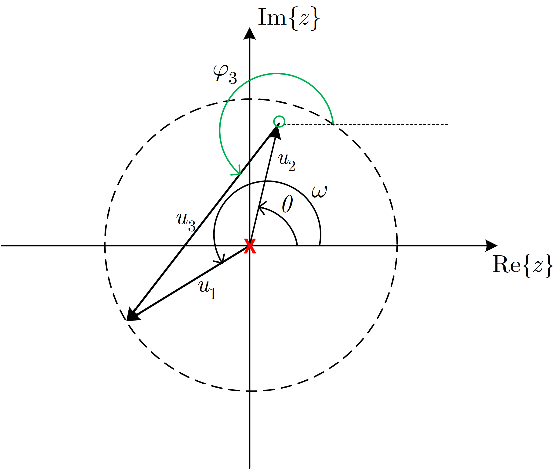 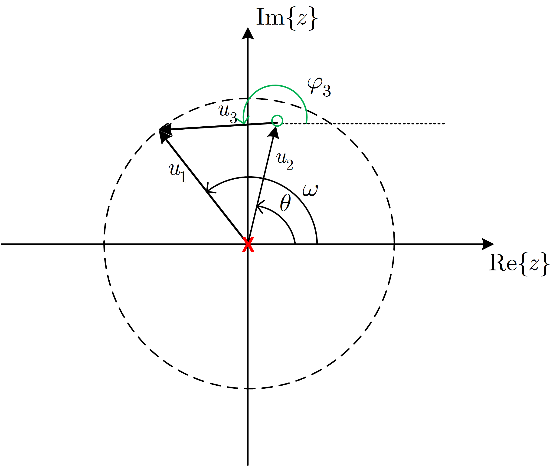 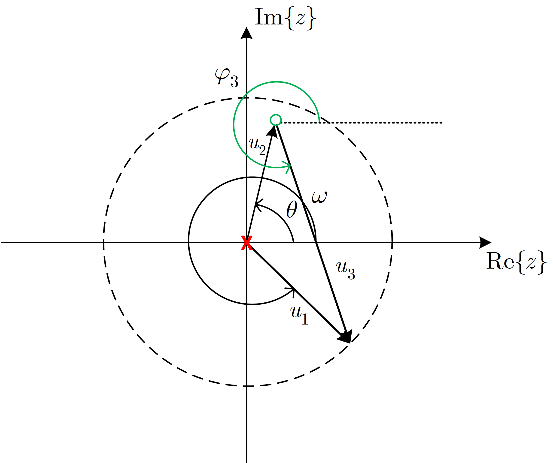 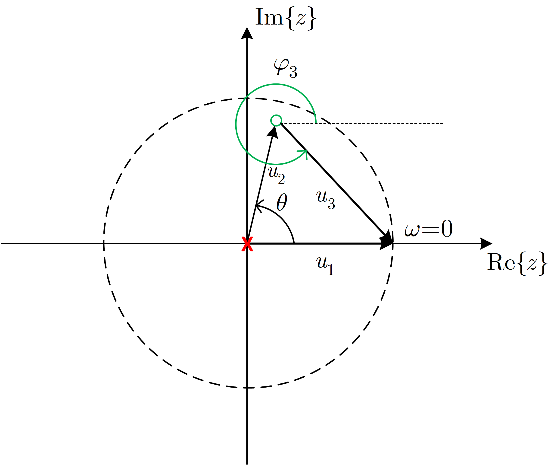 Ψηφιακή Επεξεργασία Σήματος
Διάγραμμα Διανυσμάτων
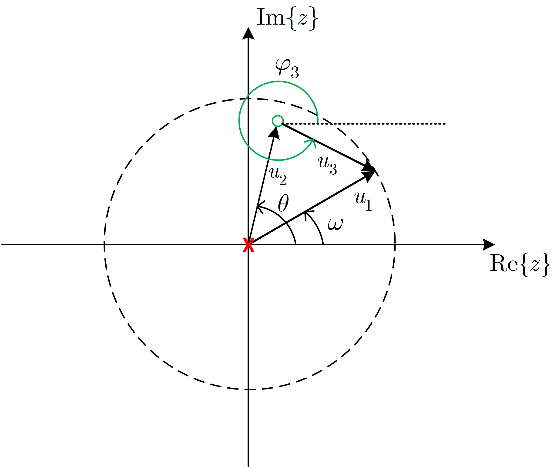 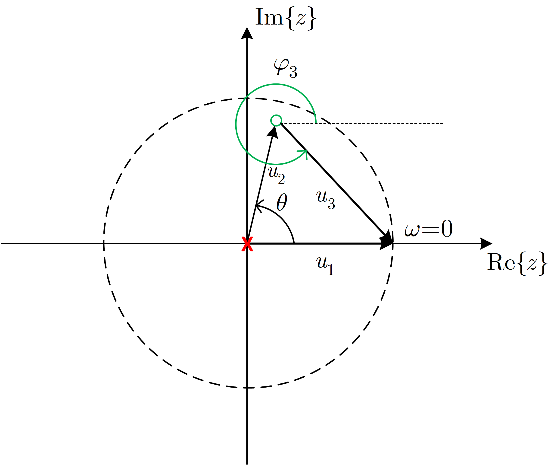 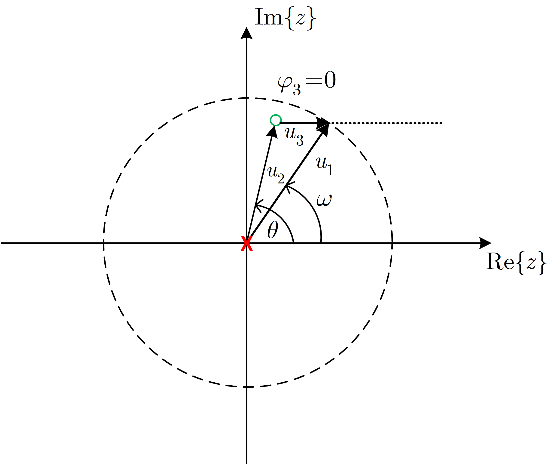 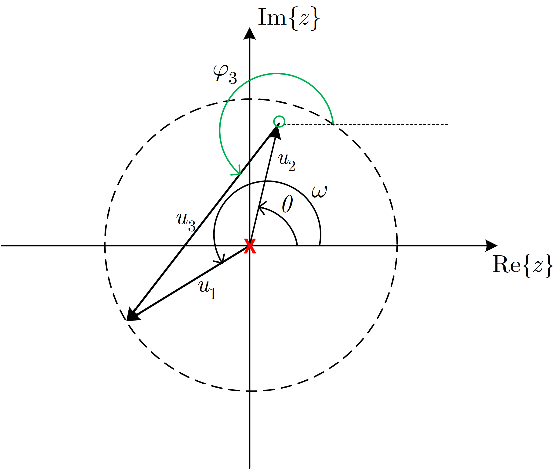 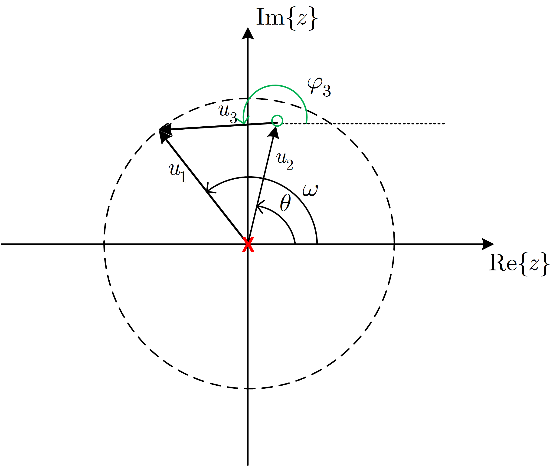 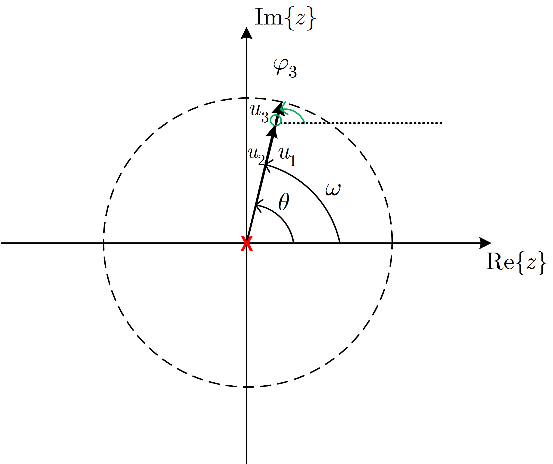 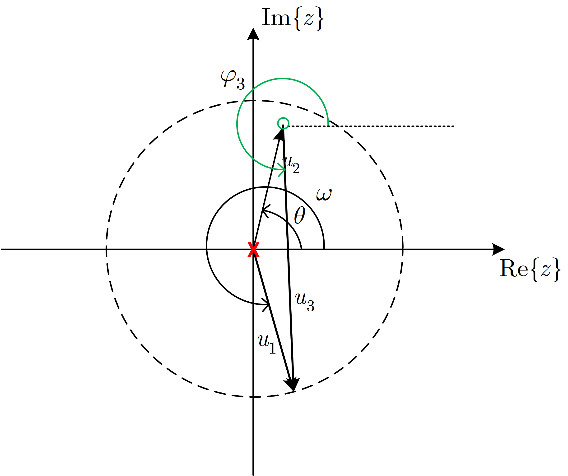 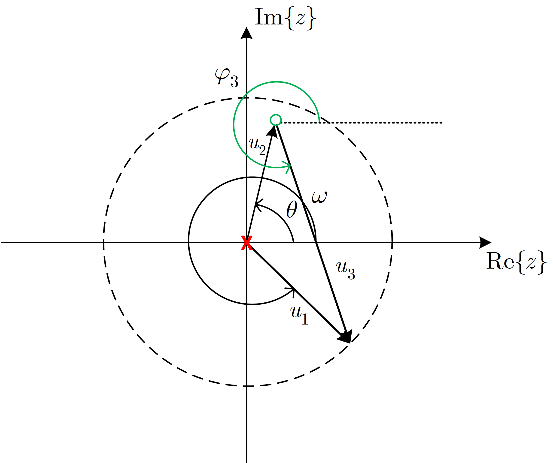 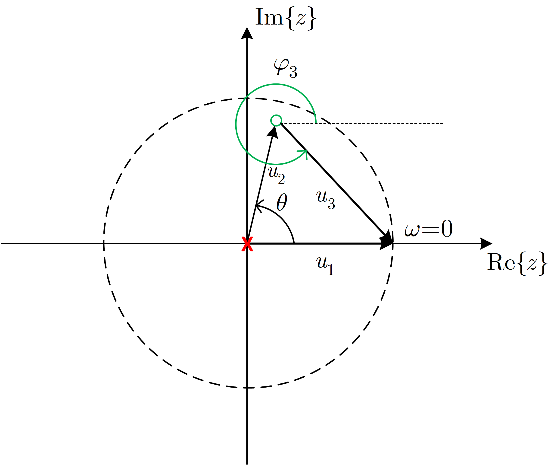